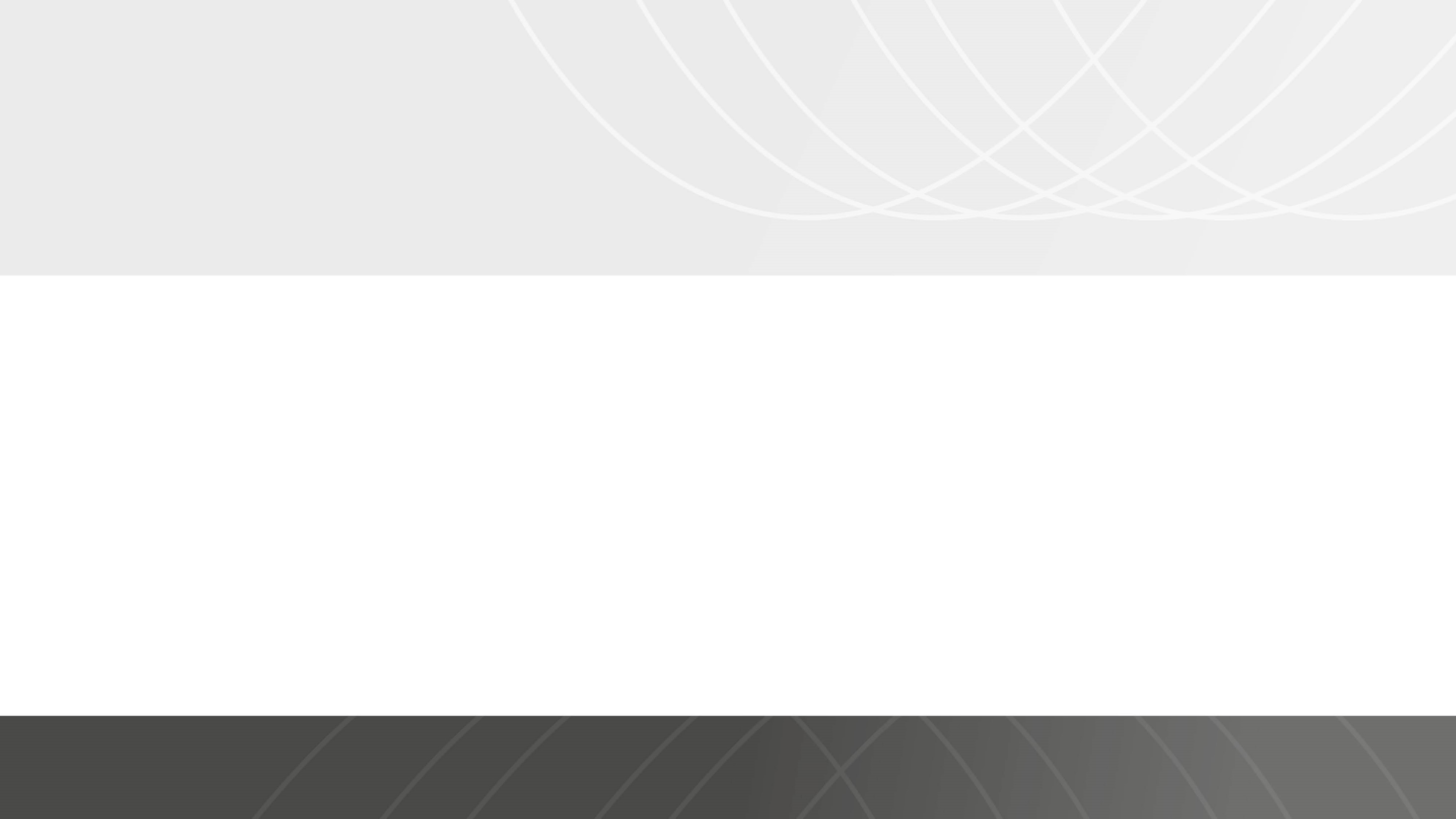 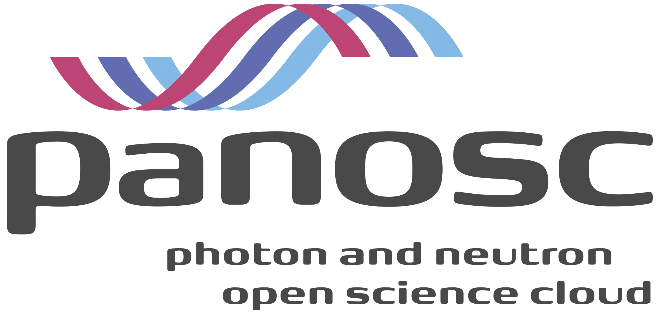 PaNOSC WP3 ILL WorkshopWelcome and status reports
18th September, 2019
This project has received funding from the European Union’s Horizon 2020 research and innovation programme under grant agreement No. 823852
Summary
Agenda

Practical information

Dinner plan

Report from WP4

Current Status from each site
Agenda
Wednesday 18/09/2019
Welcome & status reports
Report From ExPaNDS
Internal milestones
API Endpoints
Returned data structure
Search and query formulation
Thoughts on federated search demonstrator/result aggregation 
Ties to optional EOSC services (WP6)
Summary
Thursday 19/09/2019
Harvesting by EOSC repos, OAI-MPH
NeXus show and tell summary
API Validators
Catalogue integration
Wrap up
Full timetable available here : https://workshops.ill.fr/event/218/timetable
Practical information
Registration
Please fill in the form

WiFi
SSID: EPN_Visitors
Login: panoscwp3
Password: Grenoble2019

Lunch
Wednesday: Salle d’hôtes/Guest Room – ground floor next to canteen entrance
Thursday: Normal canteen paid for by PaNOSC (show your badge at the till), Reserved table on ground floor

Meeting notes GoogleDoc
https://tinyurl.com/panosc-ill-wp3 
Please add your notes!
Dinner Plan
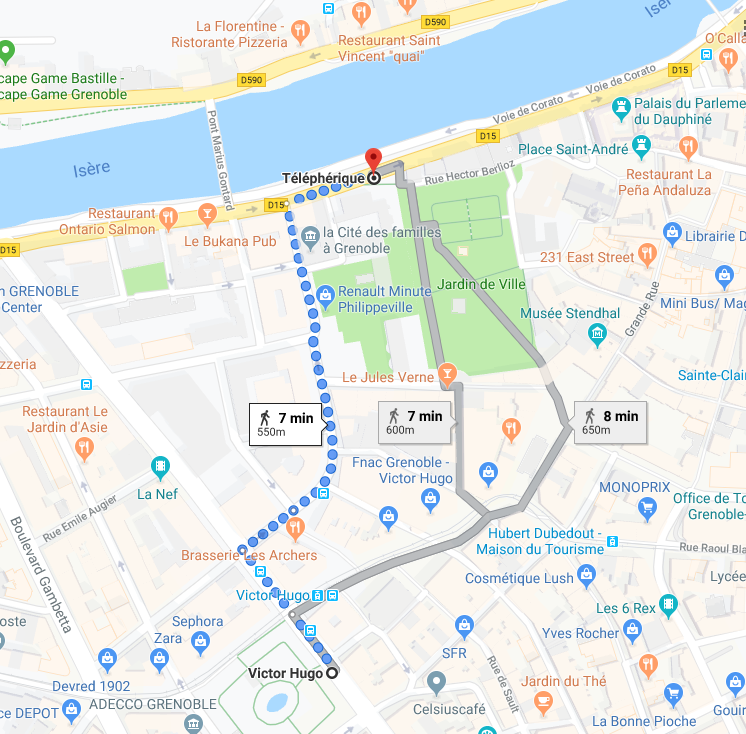 O2 Restaurant booked at the Bastille
8pm












Téléphérique (cable car) access
Group booking
Meet at the téléphérique stairs at 7:30pm
Walking distance from Victor Hugo tram stop
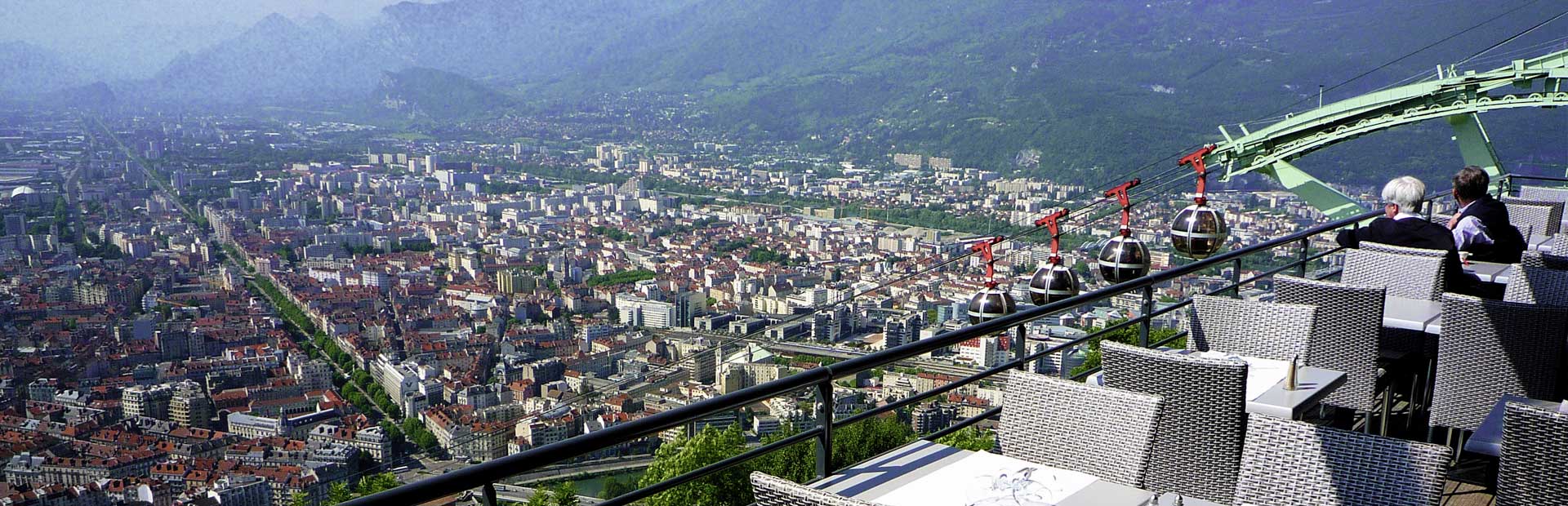 Report from WP4
Meeting at EuXFEL, Hamburg in June
Meeting notes can be found at https://tinyurl.com/euxfel-wp4 

Agreement on plan for common data analysis portal
Remote Desktop and Jupyter Notebook analysis environments available at all sites
Single entry point for analysis services for scientific users including data search

Integration of WP3 API
User searches for data associated with their proposals
Combine efforts for WP3 API Demonstrator and WP4 Portal 

Milestones fixed
https://confluence.panosc.eu/display/wp4/Milestones
User interface design (November 2019)
Architecture (February 2020)
Basic version with data search from WP3 (March 2021)
Current status and site reports